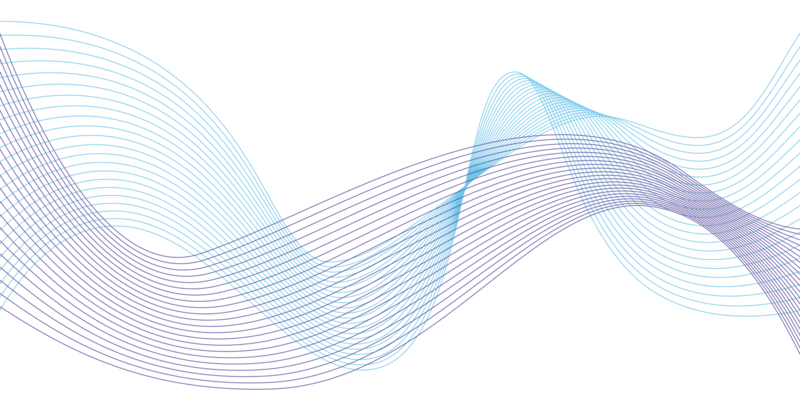 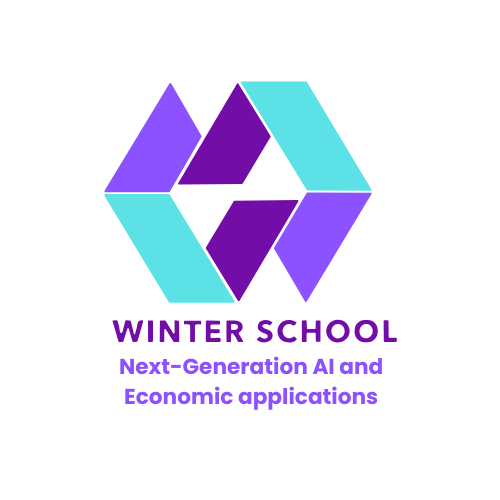 Title
Authors + Affiliation
Methodology, Analysis & Results
Introduction & Objectives
Font: Roboto, size : 36, color : Black
Font: Roboto, size : 36, color : Black
Main Contribution
Font: Roboto, size : 36, color : Black
Conclusion & Perspectives
Font: Roboto, size : 36, color : Black
Bibliography
Font: Roboto, size : 36, color : Black
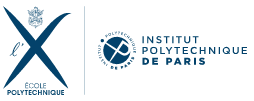 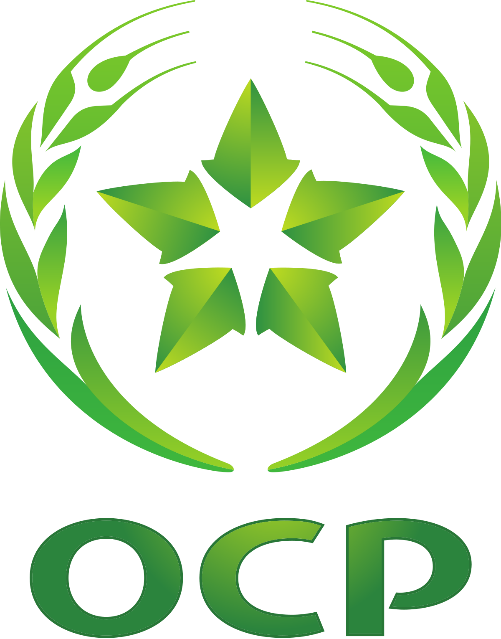 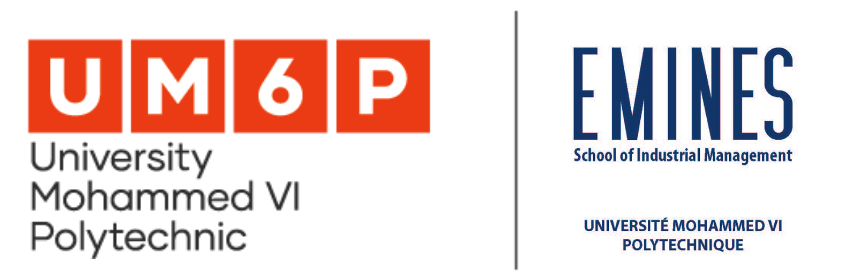